School of Medicine students COVID reporting and self-isolation – what should you do?
Three basic steps 1. Inform University 2. Arrange essential supplies 3. Update School
2. Arrange essential Supplies
1a. Students in University residences
3. Update School (all students)
You must update the School of Medicine on your situation as a matter of urgency using this MS Form.  If you are on placement you must inform them that you will not be attending.
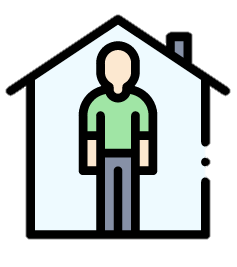 University catered accommodation
Follow guidance from warden and residence team- website here
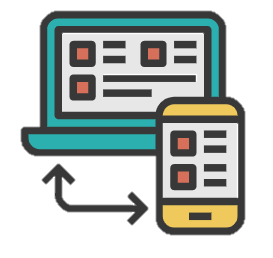 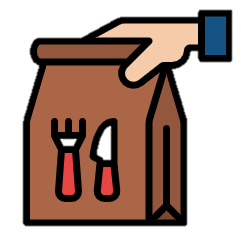 Receive food from Great Food at Leeds for all meals
Self-isolating
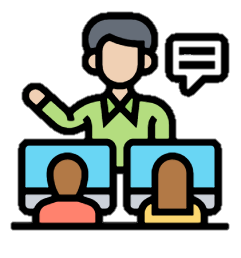 Fill in online form - here
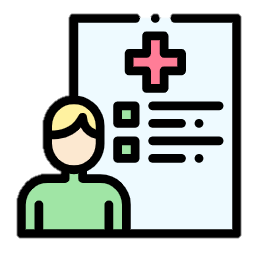 University self-catered accommodation or private accommodation
On submission of the MS Form, you will be sent an email containing information on available support.
Positive COVID test
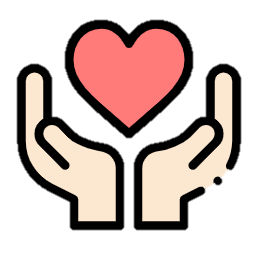 Order online delivery – advice here
Email residencelife@leeds.ac.uk for assistance
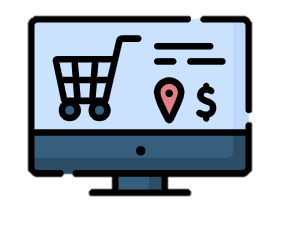 The School of Medicine will be in touch about next steps and your Head of Year or Programme Lead will be informed.  
If applicable, we will liaise with your placement provider and in time, will provide you with information on how your placement will be recovered.
1b. Students in private residences
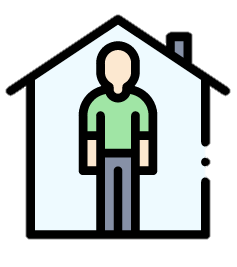 Emergency food delivery from Great Food at Leeds – info here. For help with essential items delivery email delivery@leeds.ac.uk
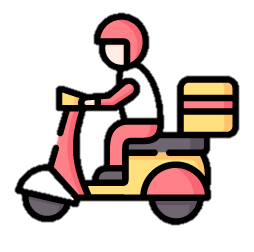 Only step 2 and 3 required
Self-isolating
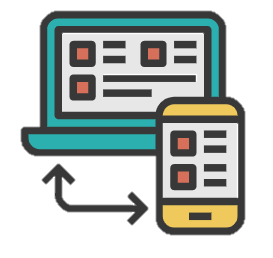 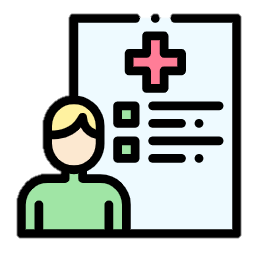 Fill in online form – here
Positive COVID test
Follow guidance on University website
LUU Help & Support, food delivery from the Co-op
info here
Email reportcovid@leeds.ac.uk or call 0113 3438 777